Dubinsky
Becoming User-Centered, Reflective Practitioners
Madison Ross
Introduction
Begins with Dubinsky discussing his experiences while teaching a writing class at West Point
These experiences led Dubinsky to reflect on the teaching process and learn the importance of valuing students, democratic classrooms, and fellow teachers

Reflective practice- teachers proposing and investigating problems themselves
The Möbius loop, reflective practice, and technical communication
Möbius loop of the form/content dichotomy
Theory→Practice      Teaching→Research

Teachers should work collaboratively with students and fellow teachers 
Teachers should mentally link teaching and reflection
Process of reflective thought:
	Confusion→Conjectural 	Anticipation→Examination→Plan of action
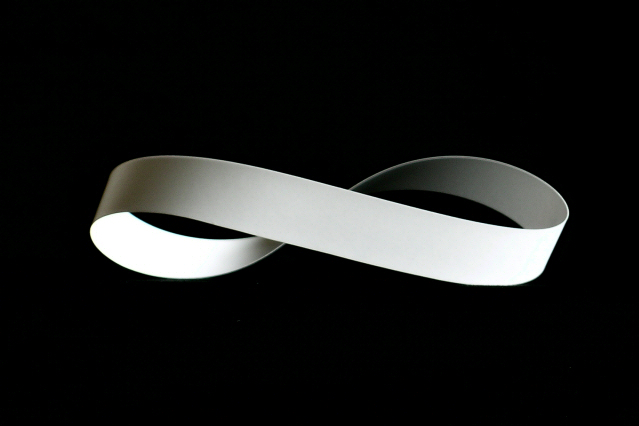 https://www.dpchallenge.com/image.php?IMAGE_ID=44484
Technê and praxis
Teaching is both technê and praxis 
Technê- a making
Praxis- a doing
These concepts come from classical rhetoric and have resurfaced due to its focus on linking the effective use of language and the public good
Teachers must teach students strategies and forms AND ask them to consider the impact on public policy
Teachers urge students to be user-centered practitioners and always consider their audience
Technê and praxis cont.
Difficulties:
Teachers cannot easily measure and judge the quality of what they “make”
Teachers’ work is in an unstable and permeable zone as it often deals with larger, societal issues
Learning from stories
Storytelling is necessary in the teaching process and allows people to negotiate and share their personal experiences 
Dubinsky supports this idea by discussing the story of Taran Wanderer
Taran becomes an apprentice and tries to learn through studying, reflecting, and conversing with a blacksmith
The blacksmith effectively teaches Taran by listening to him and his needs
Integrating theory and practice
Formal training will cause naturally talented individuals to think about their knowledge
Teachers should think about the knowledge and skills they use in the classroom
Teachers must also learn
We must overcome the teaching/learning binary
Teaching is a social act

Teachers should “pay attention” by turning their implicit knowledge into explicit knowledge